Технология продуктивного чтения на уроке географии в 8 классе.
Учитель географии МБОУСОШ№5 
города Торжок Тверской области
Н.И. Гулина
Технология продуктивного чтения – технология деятельностного типа
Разработана коллективом авторов ОС «Школа 2100»

Основана на теории формирования читательской самостоятельности профессора Н.Н. Светловской

Способствует достижению личностных, метапредметных и предметных результатов
Технология направлена на формирование читательской компетентности у учащихся:
понимание информации
поиск конкретной информации
самоконтроль
восстановление широкого контекста
интерпретация
комментирование текста
Технология способствует повышению грамотности чтения – способности учащихся к осмыслению письменных текстов, использовании их содержания для достижения собственных целей, развития знаний и возможностей
Технология формирует:
Познавательные УУД
Коммуникативные УУД
Регулятивные УУД
Личностные УУД
Личностные УУД
Формирование: 
выраженной устойчивой учебно-познавательной мотивации и интереса к учению;
готовности к самообразованию и самовоспитанию.
Познавательные УУД
Выпускник научится:
 основам рефлексивного чтения;
 ставить проблему, аргументировать её актуальность;
 самостоятельно проводить исследование на основе применения методов наблюдения и эксперимента;
 выдвигать гипотезы о связях и закономерностях событий, процессов, объектов;
 организовывать исследование с целью проверки гипотез;
 делать умозаключения (индуктивное и по аналогии) и выводы на основе аргументации.
Регулятивные УУД
Выпускник научится:
самостоятельно ставить новые учебные цели и задачи;
осуществлять познавательную рефлексию в отношении действий по решению учебных и познавательных задач;
основам саморегуляции эмоциональных состояний;
 прилагать волевые усилия и преодолевать трудности и препятствия на пути достижения целей.
Коммуникативные УУД
Выпускник научится:
 учитывать разные мнения и интересы и обосновывать собственную позицию;
вступать в диалог, а также участвовать в коллективном обсуждении проблем, участвовать в дискуссии и аргументировать свою позицию, владеть монологической и диалогической формами речи в соответствии с грамматическими и синтаксическими нормами родного языка.
Технология продуктивного чтения включает 3 этапа:
I этап – работа с текстом до чтения

 II этап – работа с текстом во время чтения

 III этап – работа с текстом после чтения
I. Работа с текстом до чтения
Цель этапа – развитие умения предполагать, предвосхищать содержания урока, использовать внетекстовую информацию (иллюстрации ). Обдумывание заголовка.
Приемы работы:
Выделение ключевых слов темы (запись на доске, нахождение слов в тексте параграфа)
Составление вопросов к теме урока;
Высказывание предположений по новой теме на основе уже имеющихся знаний, иллюстративного материала;
Организация проблемной ситуации и др.
II.Работа с текстом во время чтения
Цель этапа – понимание текста и создание читательской интерпретации

Приемы работы:
Определение основных понятий (без чтения всего текста);
Чтение текста «с карандашом»;
Составление схем  (выборочное чтение);
III. Работа с текстом после чтения
Цель этапа – достигнуть понимания текста на уровне смысла, корректировки читательской интерпретации, доведение читательских впечатлений до уровня законченной мысли.
Приемы работы:
Постановка вопроса «почему»;
Повторное обращение к ключевым словам, вопросам, иллюстрациям;
Выполнение творческих заданий
Положительные стороны применения технологии:
Учащиеся учатся самостоятельно добывать знания;

 Становятся активными участниками образовательного процесса.
Работа с текстом до чтения.
Просмотреть §28. Какие вопросы возникают после предварительного знакомства с §28.
 (Почему почва является особым природным телом?)
Выделите ключевые слова темы.
( почва, почвенный профиль, почвенный горизонт, механический состав почвы, структура почвы.)
Работа с текстом во время чтения Почва- особое природное тело
Прочитать §28 стр.134
Ответить на вопрос
  Чем почва отличается от горной породы?
( Плодородием)
Что такое гумус, как он образуется?
( Гумус- перегной. Образуется под действием воды, тепла, кислорода воздуха и кислот, выделяемых животными и растениями, в результате разложения органических остатков)
Прочитать §28 стр.135
Ответить на вопрос
Каково строение почвы?
Начертить в тетради схему строения почвенного горизонта.
А1- гумусовый горизонт
А2- горизонт вымывания
В- горизонт вмывания
С- материнская порода
А1
А2
В
С
Прочитать §28 стр.135
Ответить на вопрос
Как различаются почвы по механическому составу? 
На что влияет механический состав почвы?
Какие из почв (по особенностям механического состава) наиболее благоприятны для выращивания с/х культур?
Прочитать §28 стр.135-136
Ответить на вопрос.
Что называется структурой почвы?
Как она влияет на  почвенное плодородие ?
Работа с текстом после чтения
Еще раз прочитать §28.
Обсудите в парах. Какое определение можно дать понятию «почва»? 
   Запишите определение в тетрадь.
    Почва- это особое природное тело, образующееся на поверхности земли в результате взаимодействия живой и неживой природы, обладающее плодородием.
Подумайте и обсудите в парах ответ на вопрос.
Из каких частей состоит почва?
 Начертите схему « Состав почвы» в тетради.
Состав
почвы
Твердая часть
(минеральные и гумусовые в-ва)
Жидкая часть
( вода  с растворенными в ней органическими и минеральными в-вами)
Газообразная часть
( почвенный воздух)
По рисунку расскажите о строении черноземной почвы ( стр.138 рис.58).
В каких климатических условиях и под какой растительностью образуются эти почвы?
Чем их строение отличается от строения дерново- подзолистой почвы(стр. 135 рис.57)? Почему?
По рисунку расскажите о строении серой лесной почвы ( стр.138 рис.58).
В каких климатических условиях и под какой растительностью образуются эти почвы?(карты атласа: почвенная, климатическая)
Чем их строение отличается от строения дерново- подзолистой почвы(стр. 135 рис.57)? Почему?
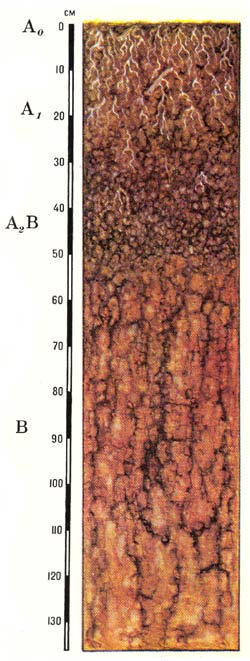 Домашнее задание.
Прочитать §28. 
Ответить на вопросы после §28.
Дополнительное задание( по желанию)
Подготовить доклад на тему «Почвы моего края», в котором дать оценку почвам нашей местности с точки зрения их плодородия, хозяйственного использования, экологическим проблемам почв.
Для подготовки презентации использованы материалы:
ФЕДЕРАЛЬНЫЙ ГОСУДАРСТВЕННЫЙ ОБРАЗОВАТЕЛЬНЫЙ СТАНДАРТ ОСНОВНОГО ОБЩЕГО ОБРАЗОВАНИЯ
Примерная основная образовательная программа образовательного учреждения. Основная школа. Москва,«Просвещение»,2011.